Curb and Gutter
Under Construction
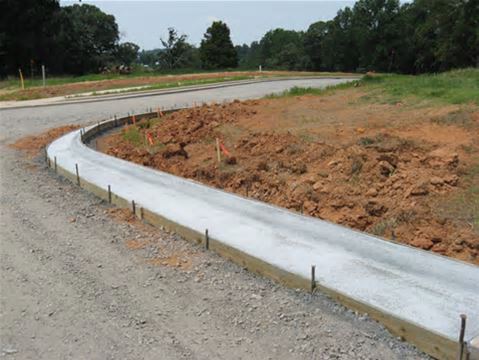 Completed
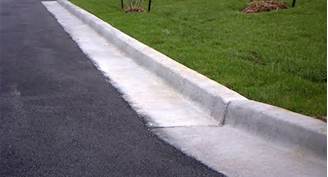 http://www.ellsworthinc.com/concretework.html
http://www.sscsitework.com/Photo-Gallery.html
Curb and Gutter Formwork
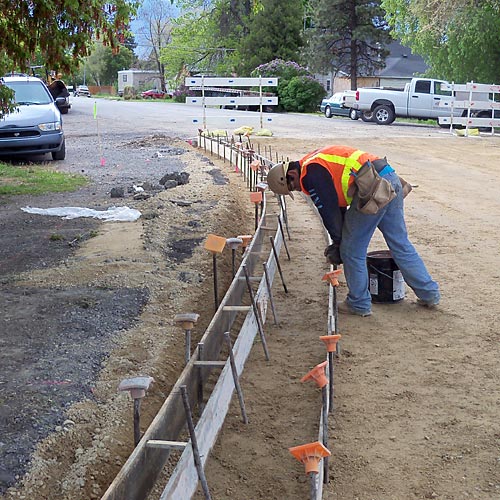 http://overmanconcrete.com/concrete-services.html
Curb and Gutter Machine
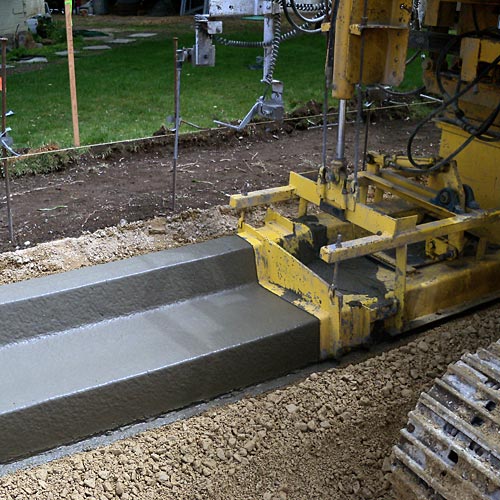 http://overmanconcrete.com/concrete-services.html
Gutter Flow
T
Sx
d
1
Q = flow in gutter (cfs)
Cf = coefficient (0.56 for US units, 0.376 for SI units
So = longitudinal slope
T = spread (ft)
Sx = transverse slope
Ref: SCMD p. 372
City of Austin Drainage Criteria for Minimum Clear Width
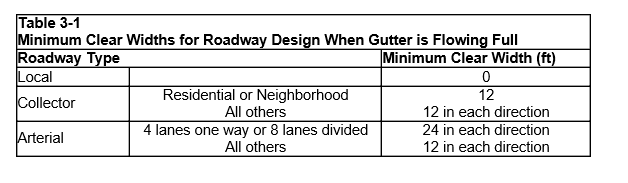 City of Austin, Drainage Criteria Manual, Section 3
Flow into a Curb Inlet
LT
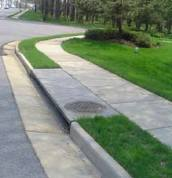 LT = required length to intercept all flow (ft)
Q = flow in gutter (cfs)
Cf = coefficient (0.60 for US units, 0.817 for SI units)
So = longitudinal slope
T = spread (ft)
Sx = transverse slope
E = efficiency (proportion of flow captured
L = actual length (ft)  (for L < LT)
Ref: SCMD p. 393
City of Austin Criteria for Inlets
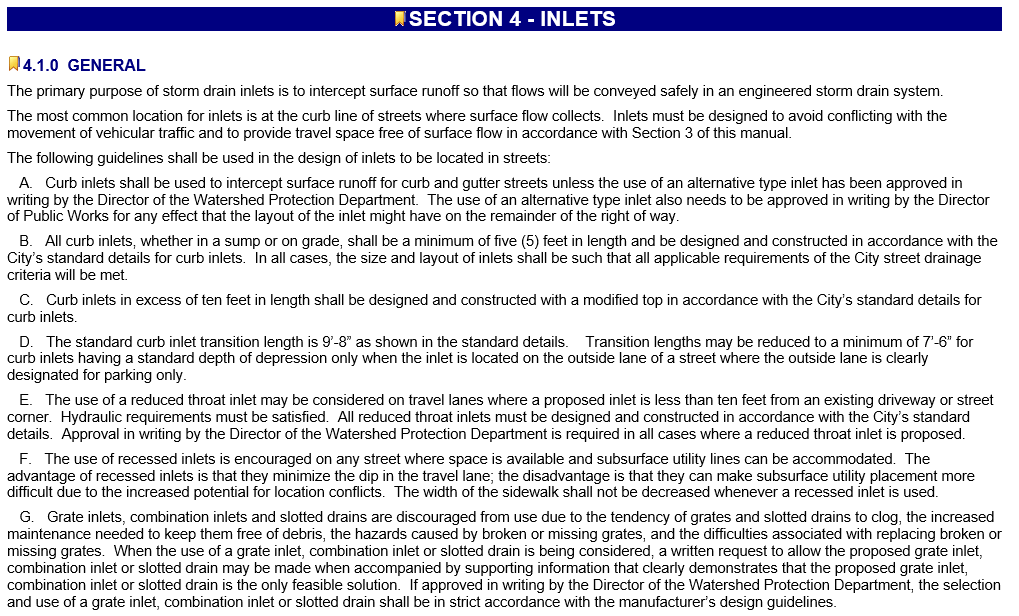 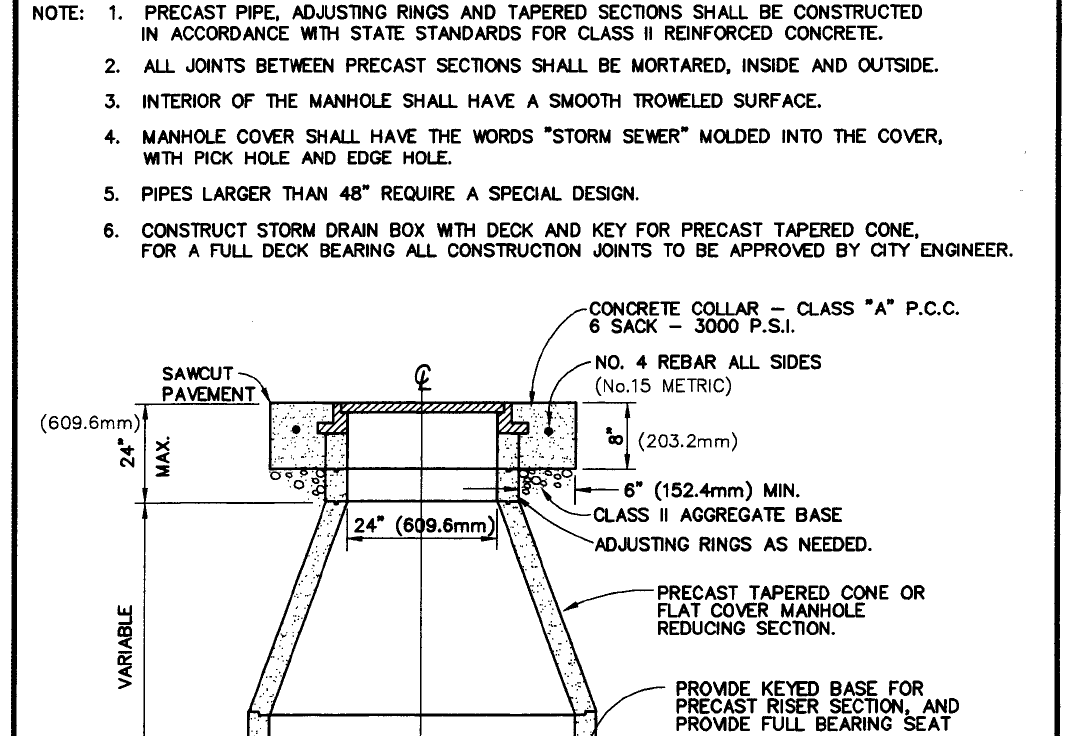 Storm Drain Manhole
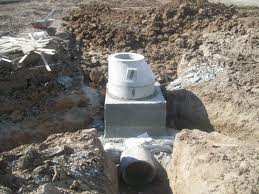 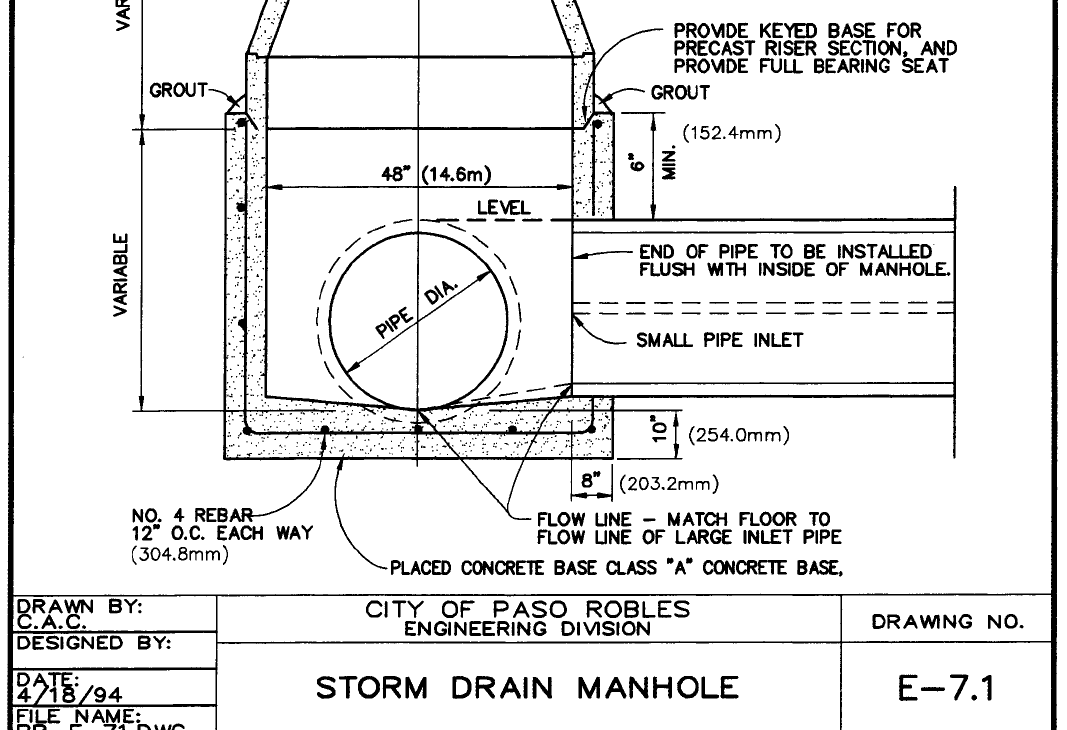 http://www.kanapipeline.com/images/manhole-cone.html
http://www.lbiw.com/article/resources/agencystandardplandrawings/agencystandardplandrawings.html?region=CITY%20OF%20PASO%20ROBLES/E-7.1%20-%20STORM%20DRAIN%20MANHOLE.pdf
Storm Sewer Flow
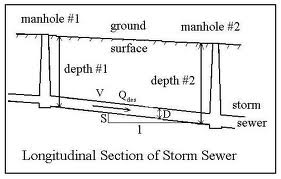